Муниципальное бюджетное  дошкольное образовательное учреждение детский сад комбинированного вида№30станицы Ленинградской муниципального образования Ленинградский район
ГОДОВОЙ ОТЧЕТ О РАБОТЕ КИПпо теме: «Мы – будущие волонтеры.» технология обучения детей сопереживанию, сочувствию и милосердию»
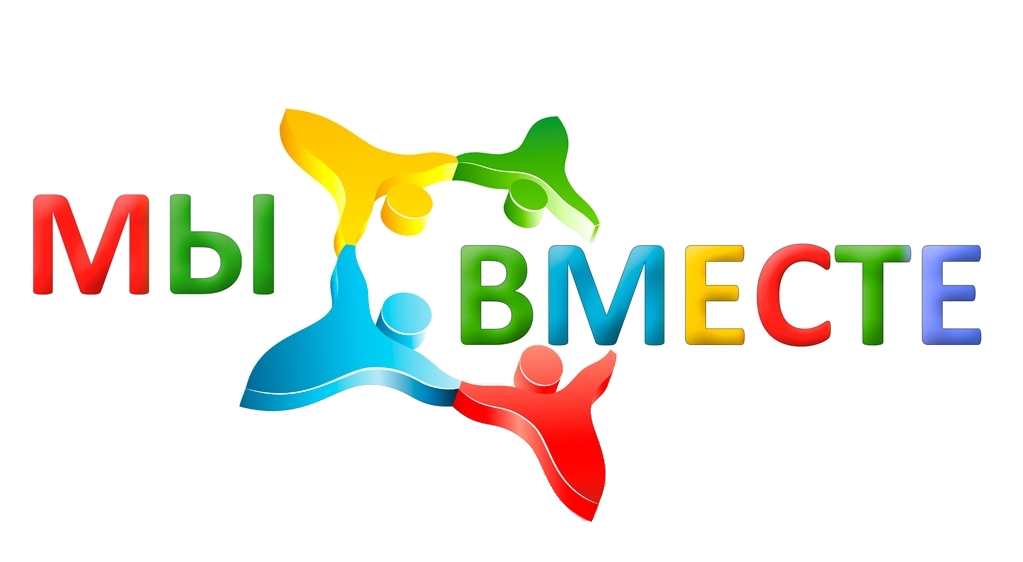 Н.Е Красуля,заведующий МБДОУ детский сад комбинированного вида №30
СООТВЕТСТВИЕ ЗАДАЧАМ ФЕДЕРАЛЬНОЙ ОБРАЗОВАТЕЛЬНОЙ ПОЛИТИКИ
МБДОУ №30
СООТВЕТСТВИЕ ЗАДАЧАМ ФЕДЕРАЛЬНОЙ И РЕГИОНАЛЬНОЙ ОБРАЗОВАТЕЛЬНОЙ ПОЛИТИКИ
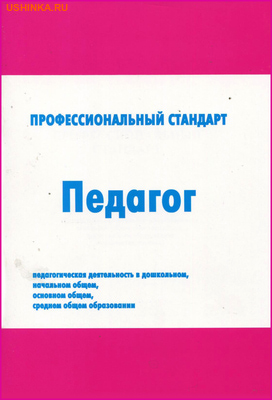 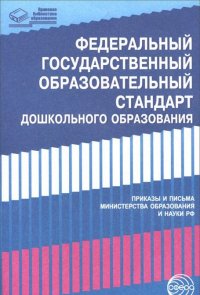 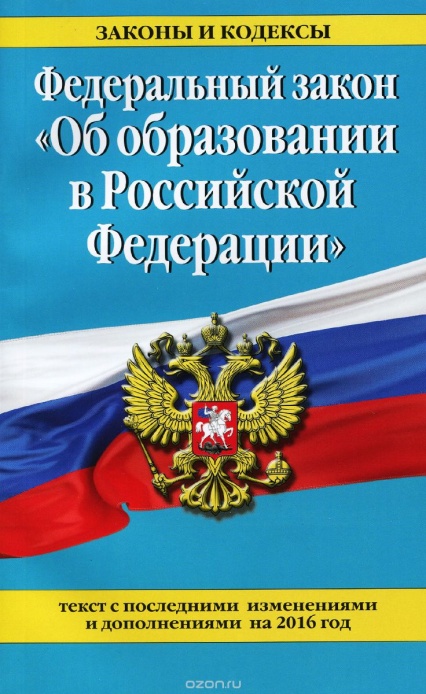 МБДОУ №30
ОСНОВНАЯ  ЦЕЛЬ  ИННОВАЦИИ
МБДОУ №30
ЗАДАЧИ 2016 ГОДА
МБДОУ №30
СОДЕРЖАНИЕ ИННОВАЦИОННОЙ ДЕЯТЕЛЬНОСТИ ЗА 2016 ГОД
МБДОУ №30
ПОСОБИЯ МБДОУ «ТЕРЕМОК»
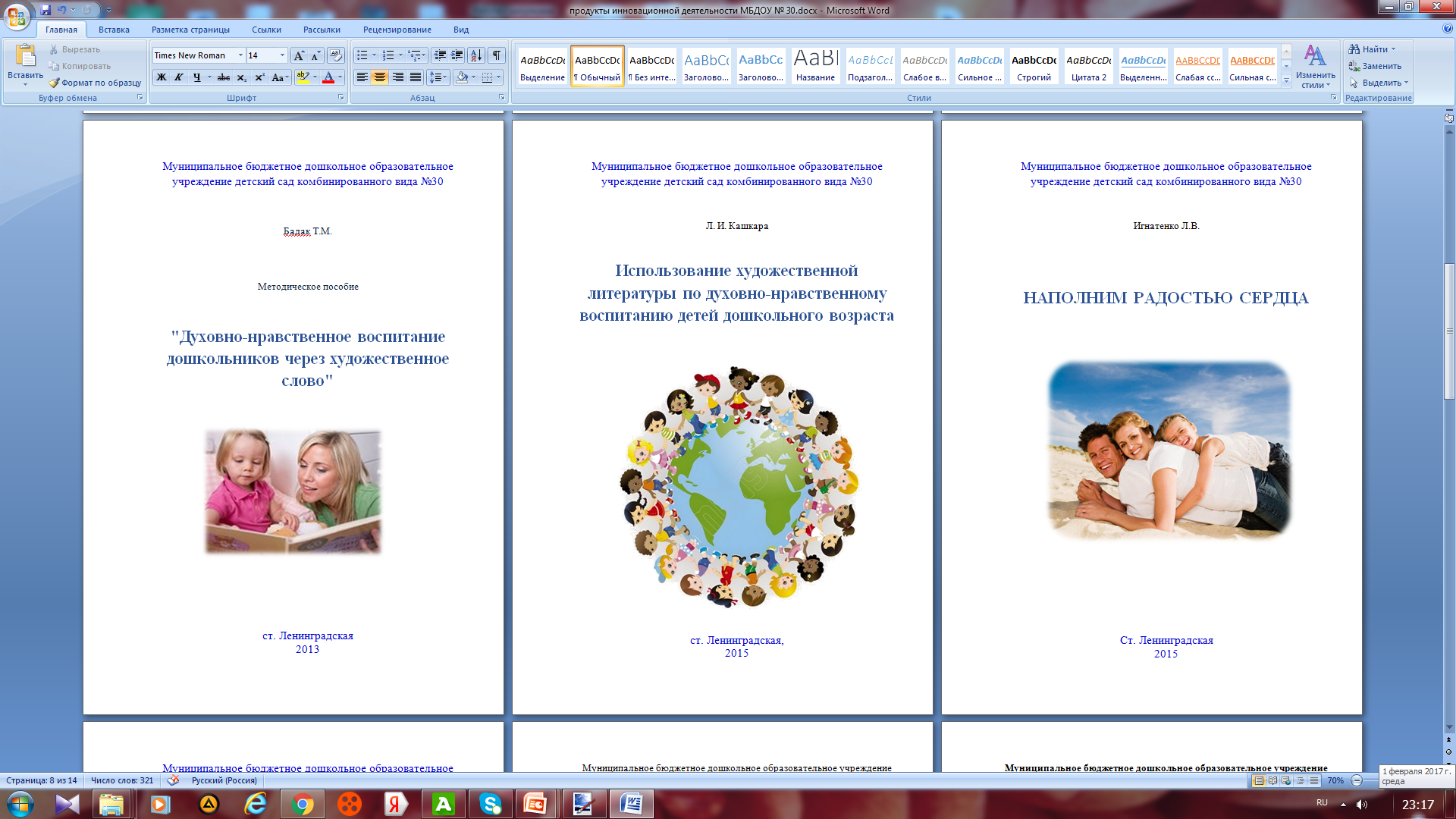 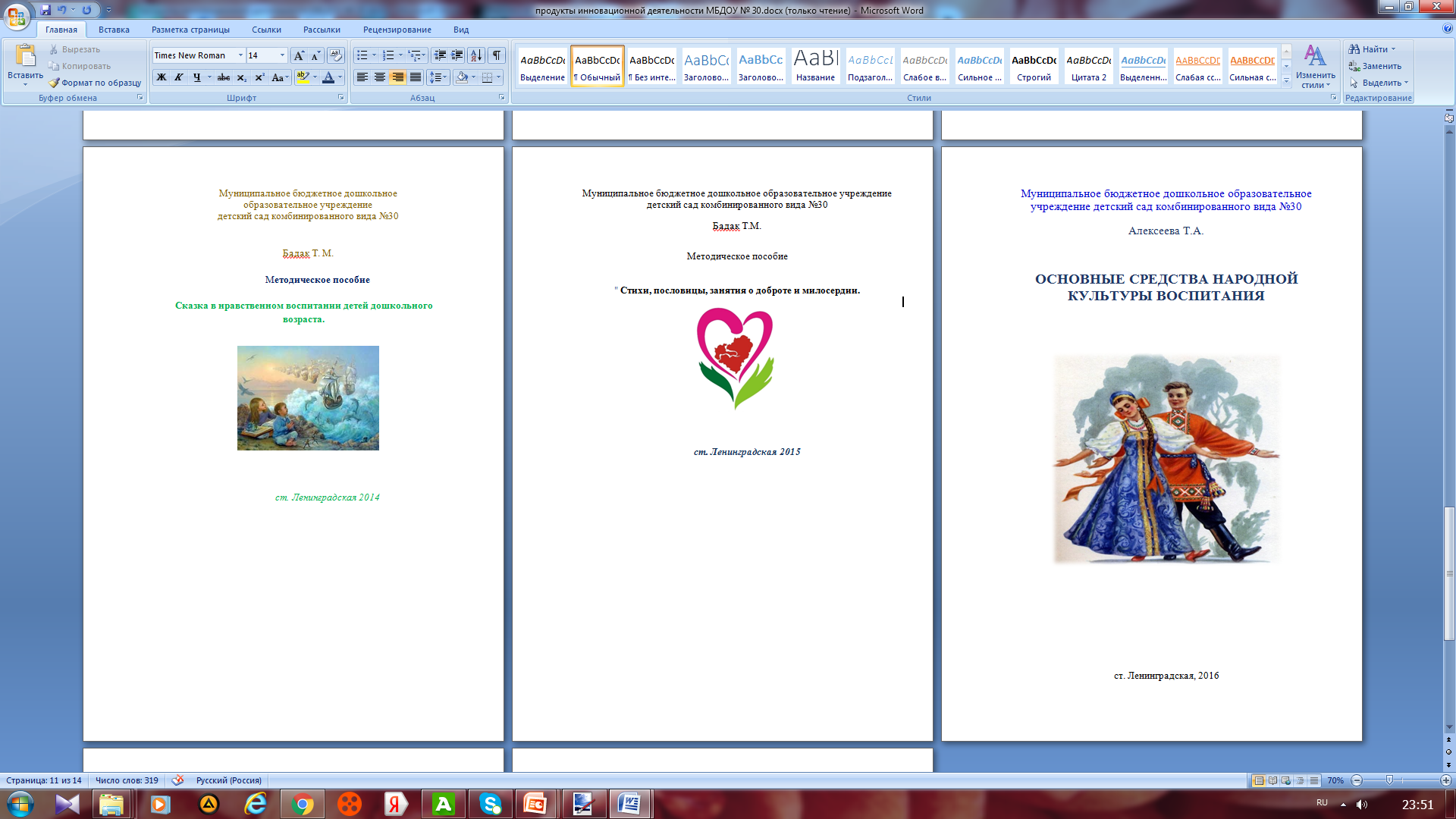 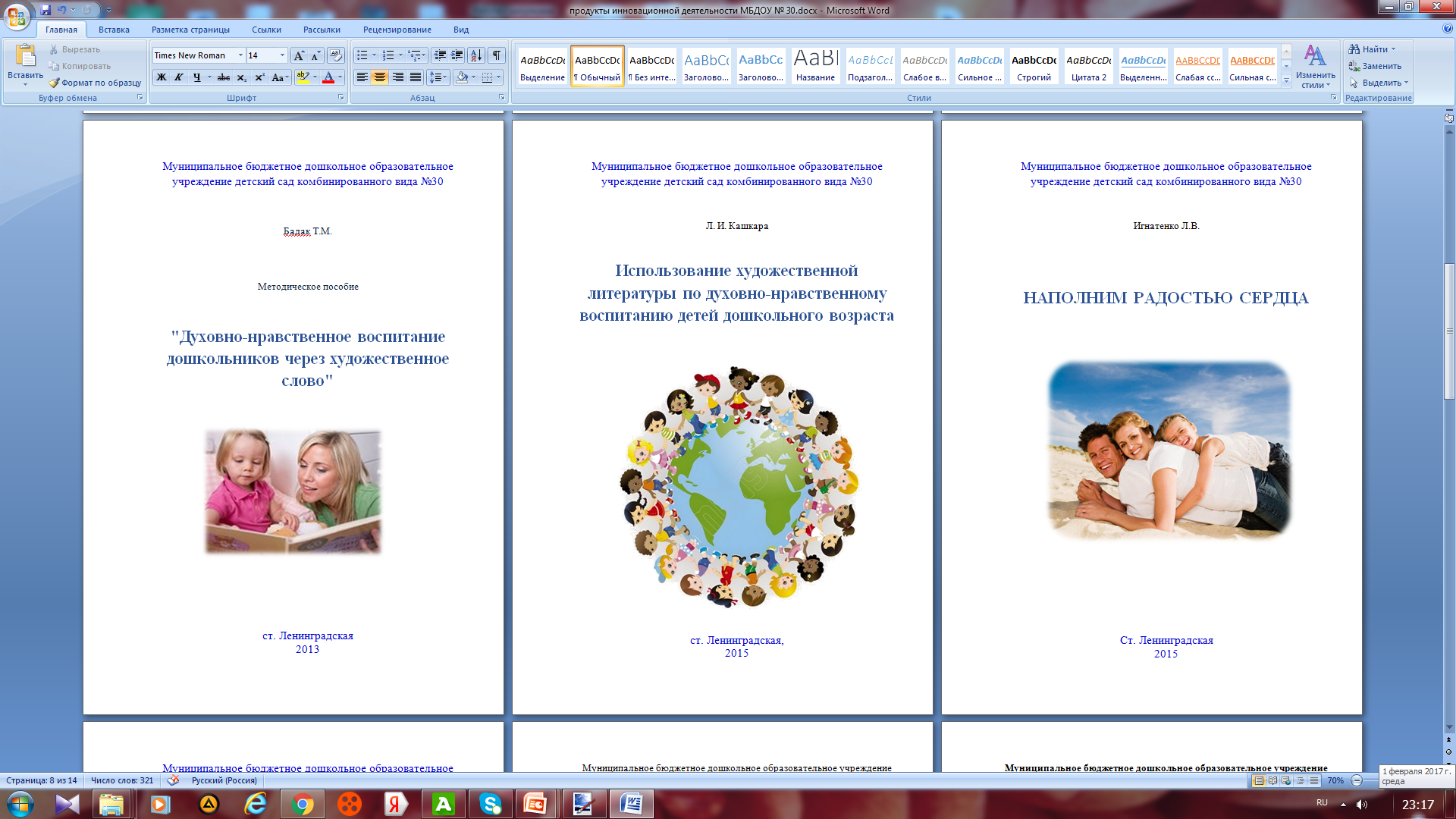 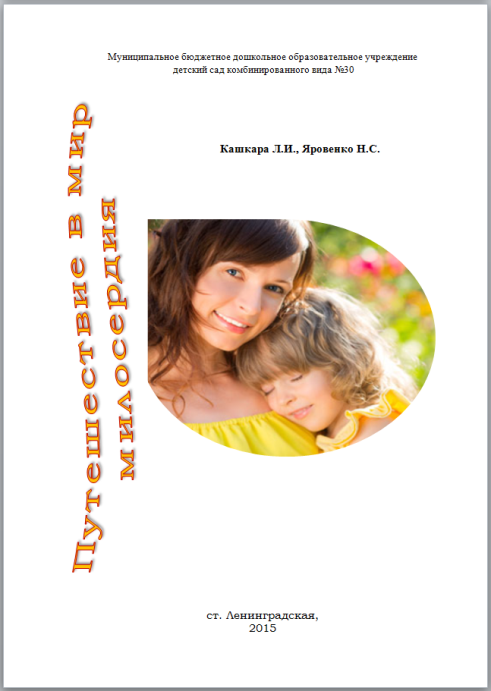 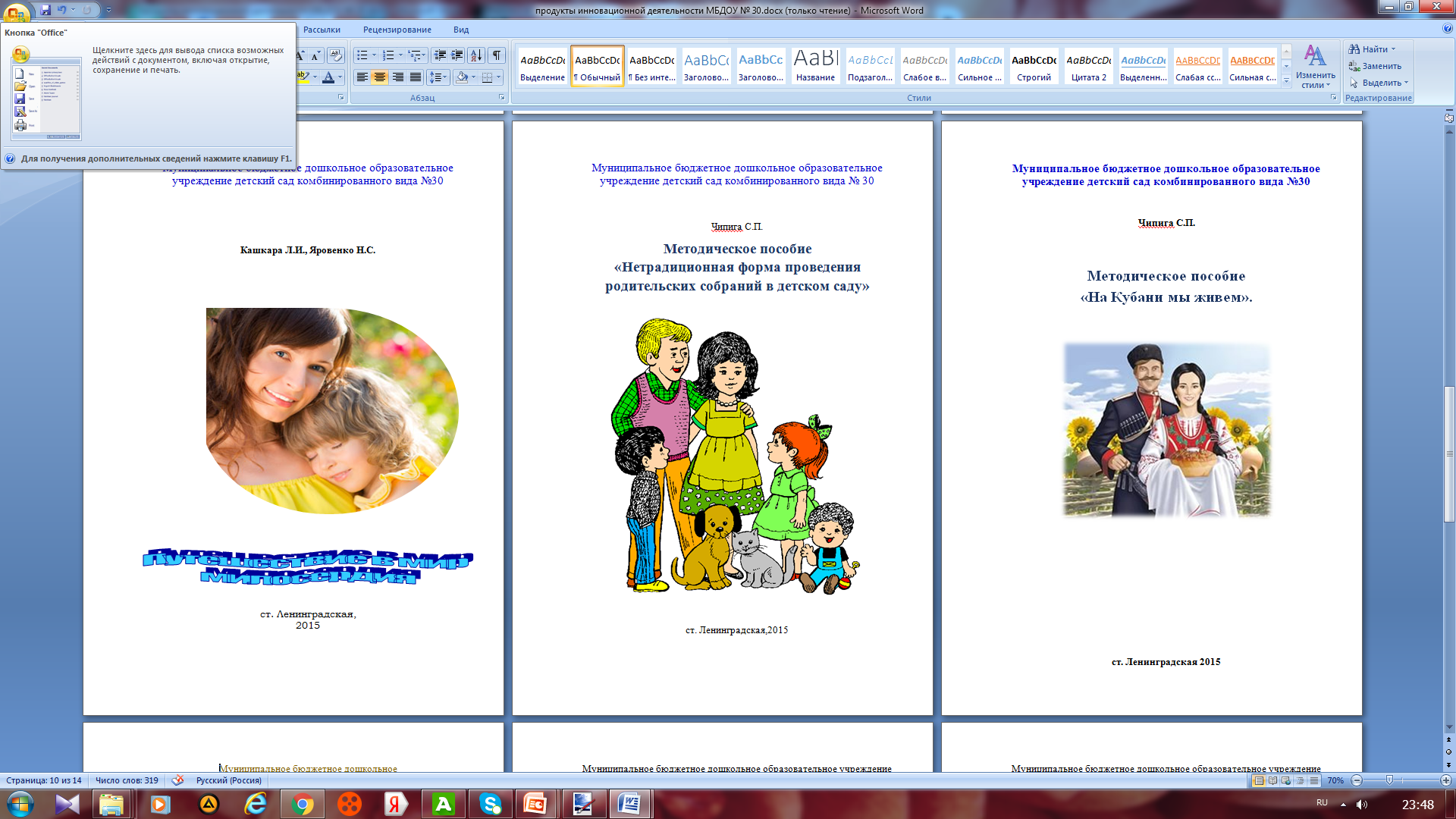 МБДОУ №30
СОДЕРЖАНИЕ ИННОВАЦИОННОЙ ДЕЯТЕЛЬНОСТИ ЗА 2016 ГОД
МБДОУ №30
БЛАГОТВОРИТЕЛЬНЫЕ АКЦИИ
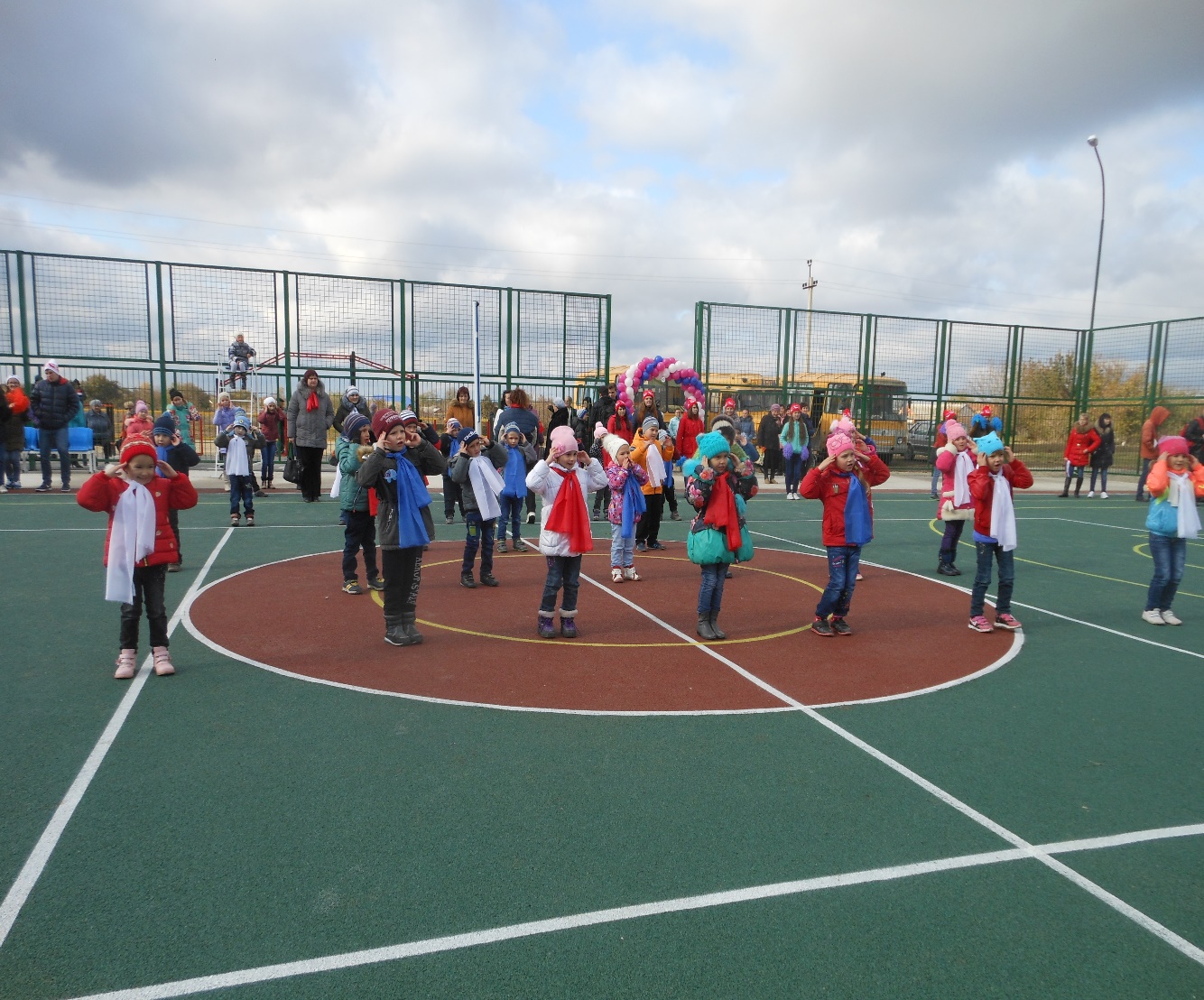 МБДОУ №30
ВТОРЫЕ РУКИ                          БЕССМЕРТНЫЙ ПОЛК
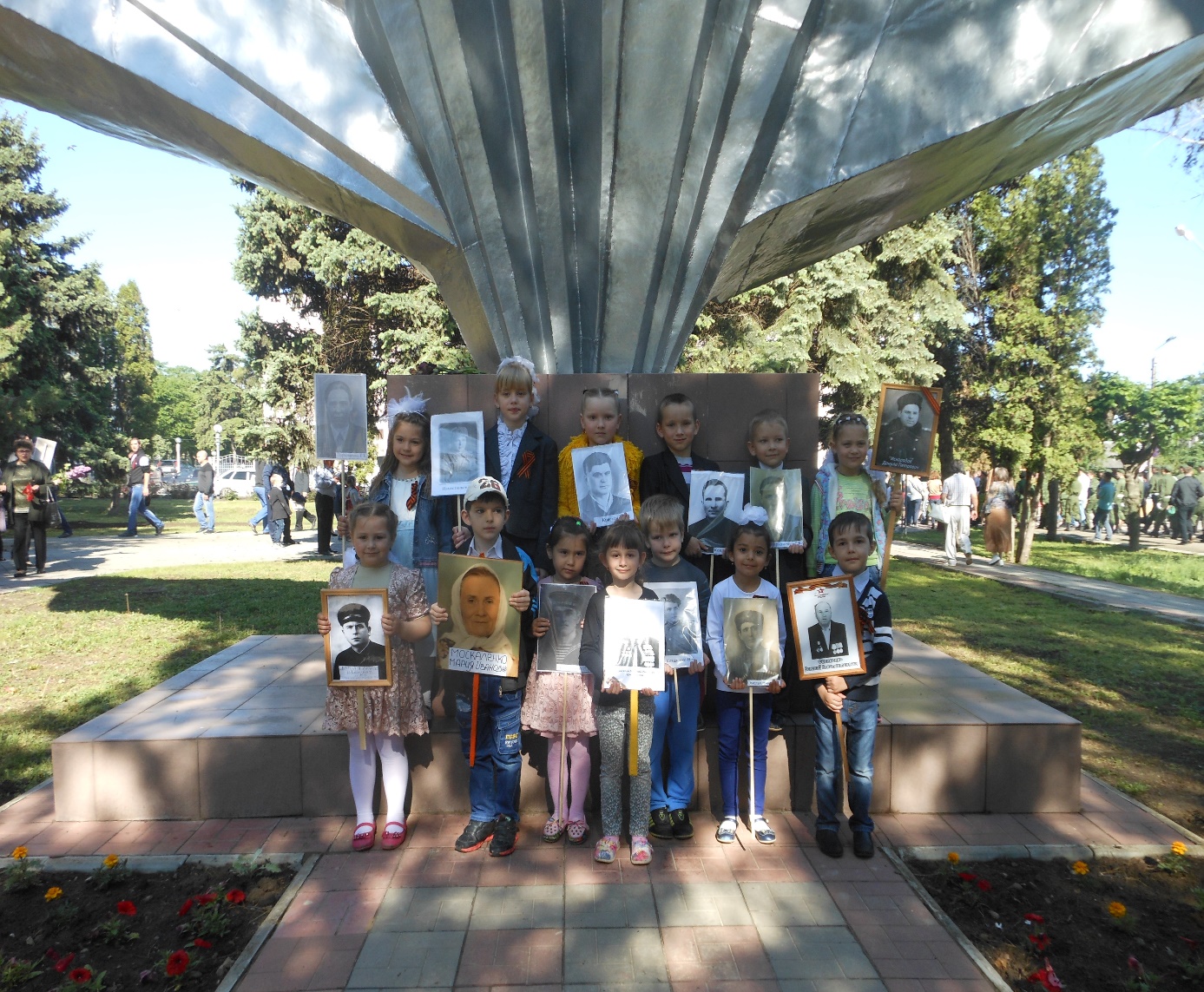 МБДОУ №30
КУБАНСКАЯ ЯРМАРКА            ЛАДОМИР
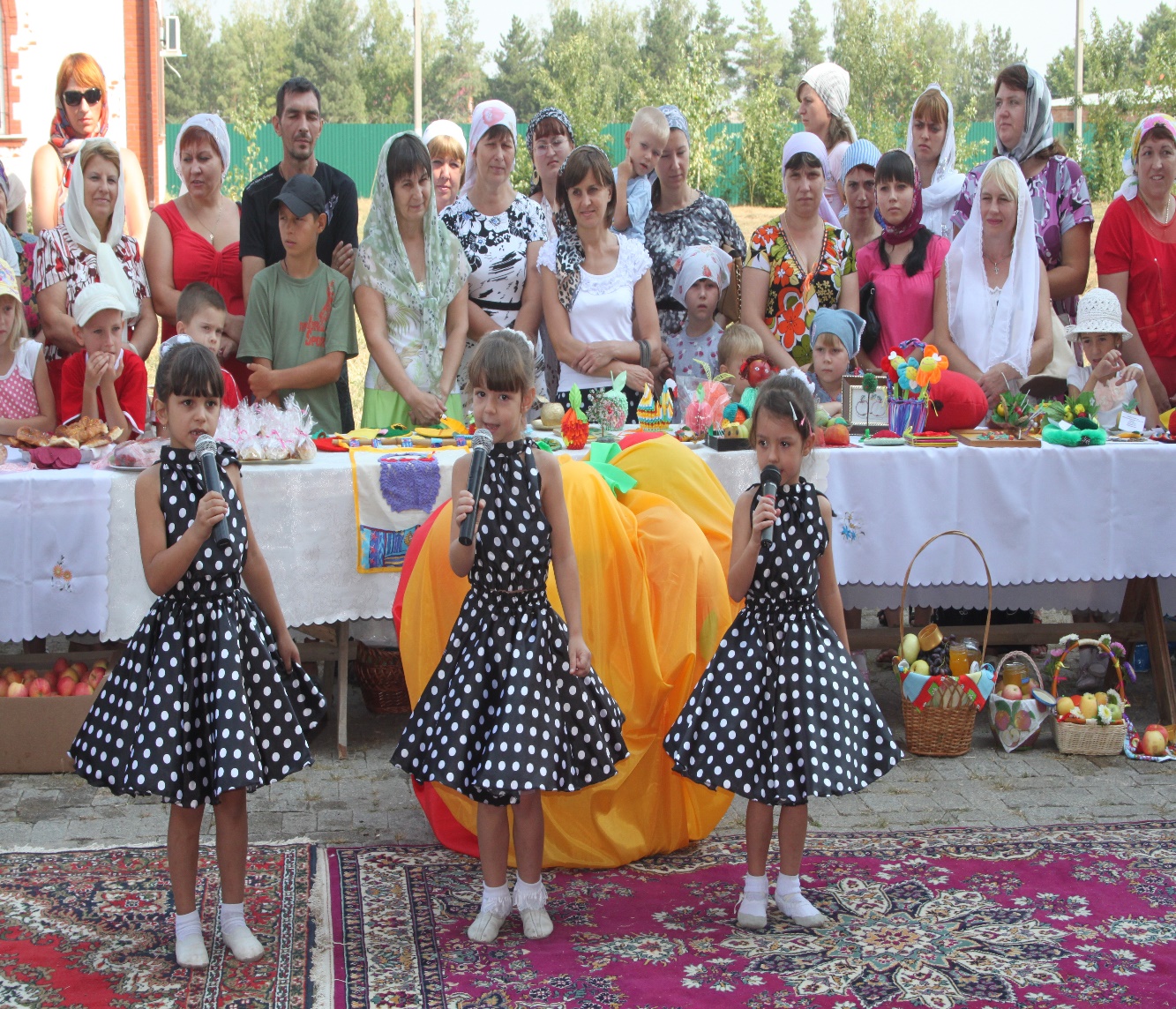 МБДОУ №30
ТРУДОВОЙ ДЕСАНТ
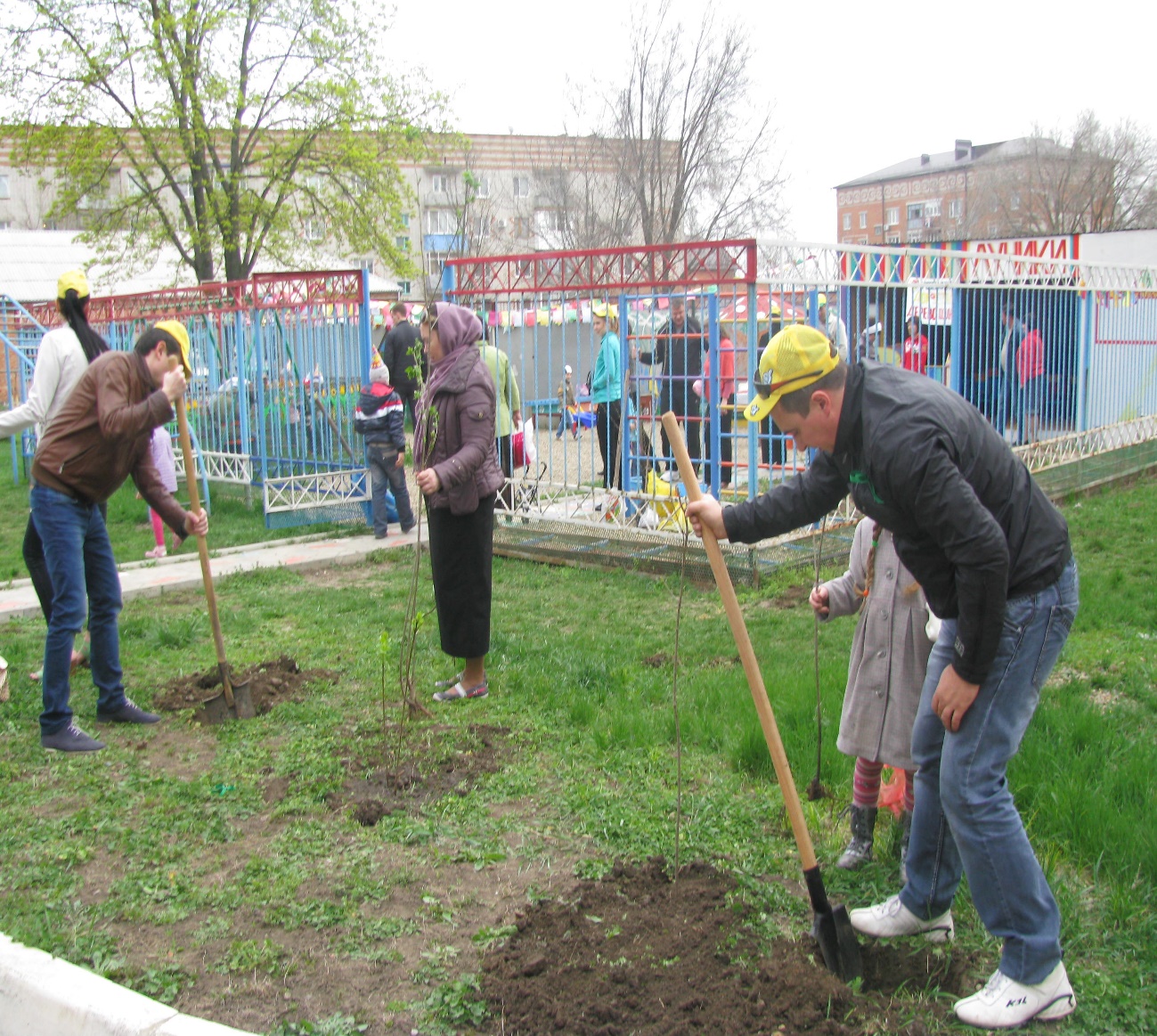 МБДОУ №30
ПОДВИГИ   ВАШИ   БЕССМЕРТНЫ
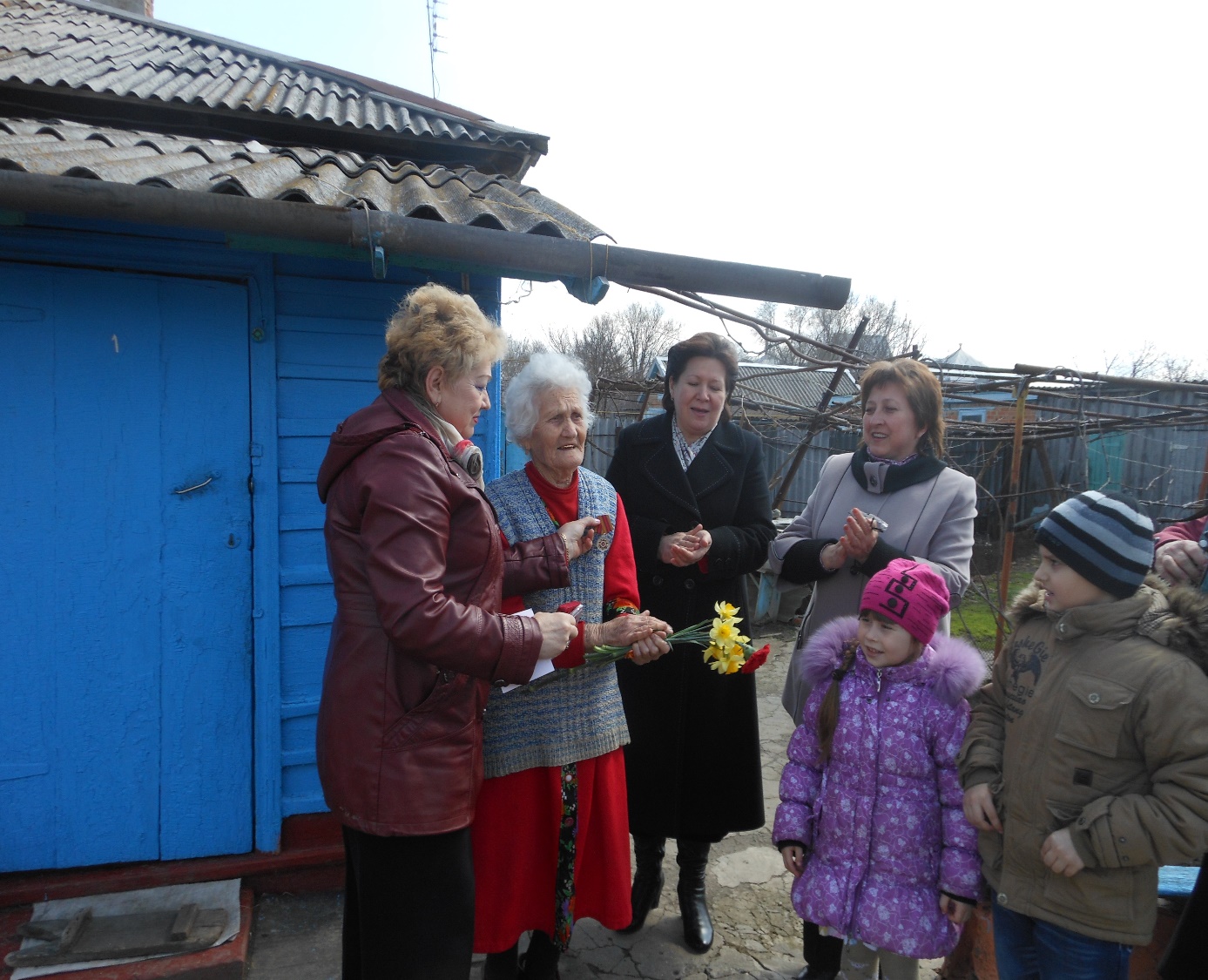 МБДОУ №30
ПЕДАГОГИЧЕСКИЙ  ВСЕОБУЧ
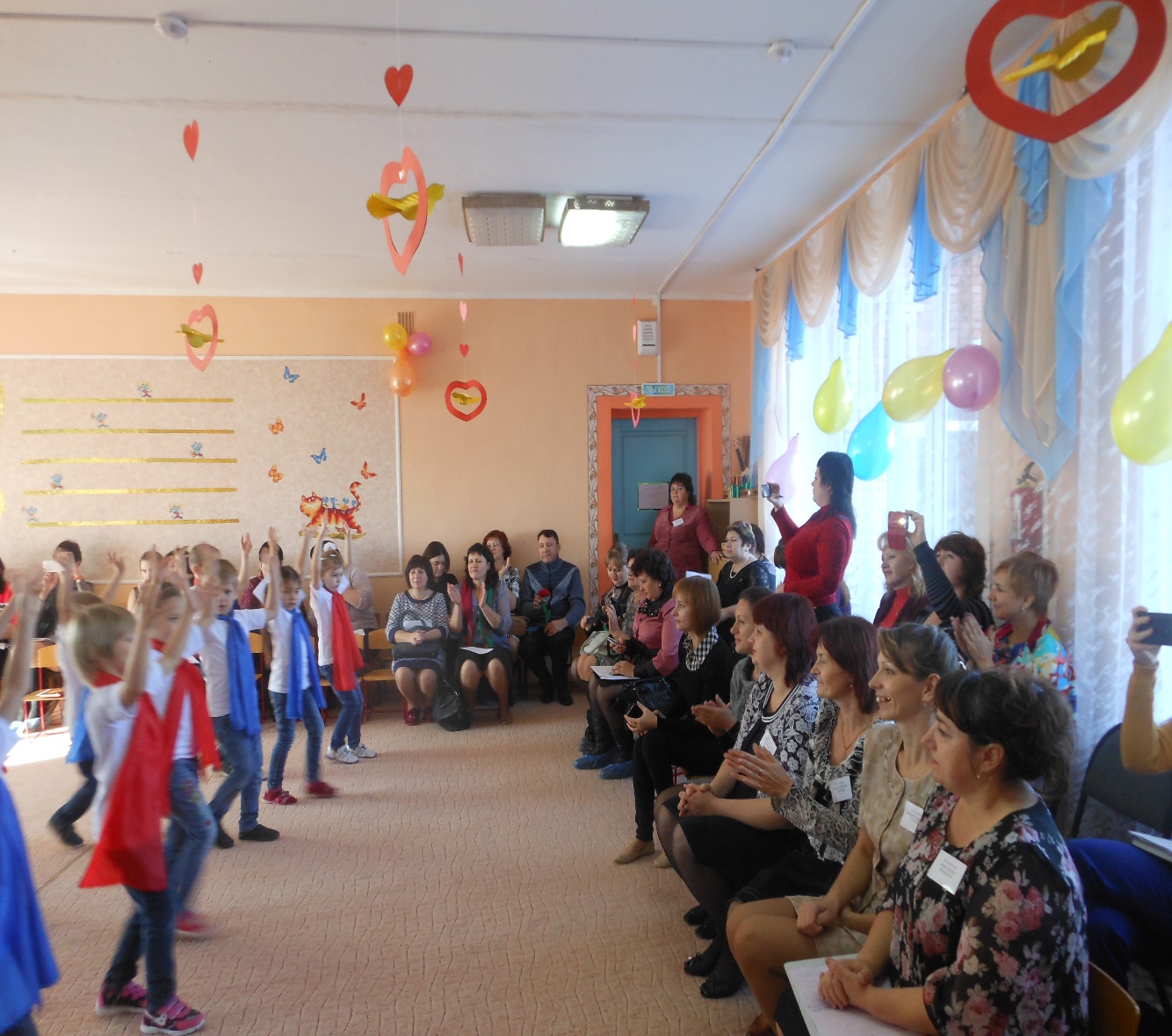 МБДОУ №30
МАСТЕР - КЛАСС
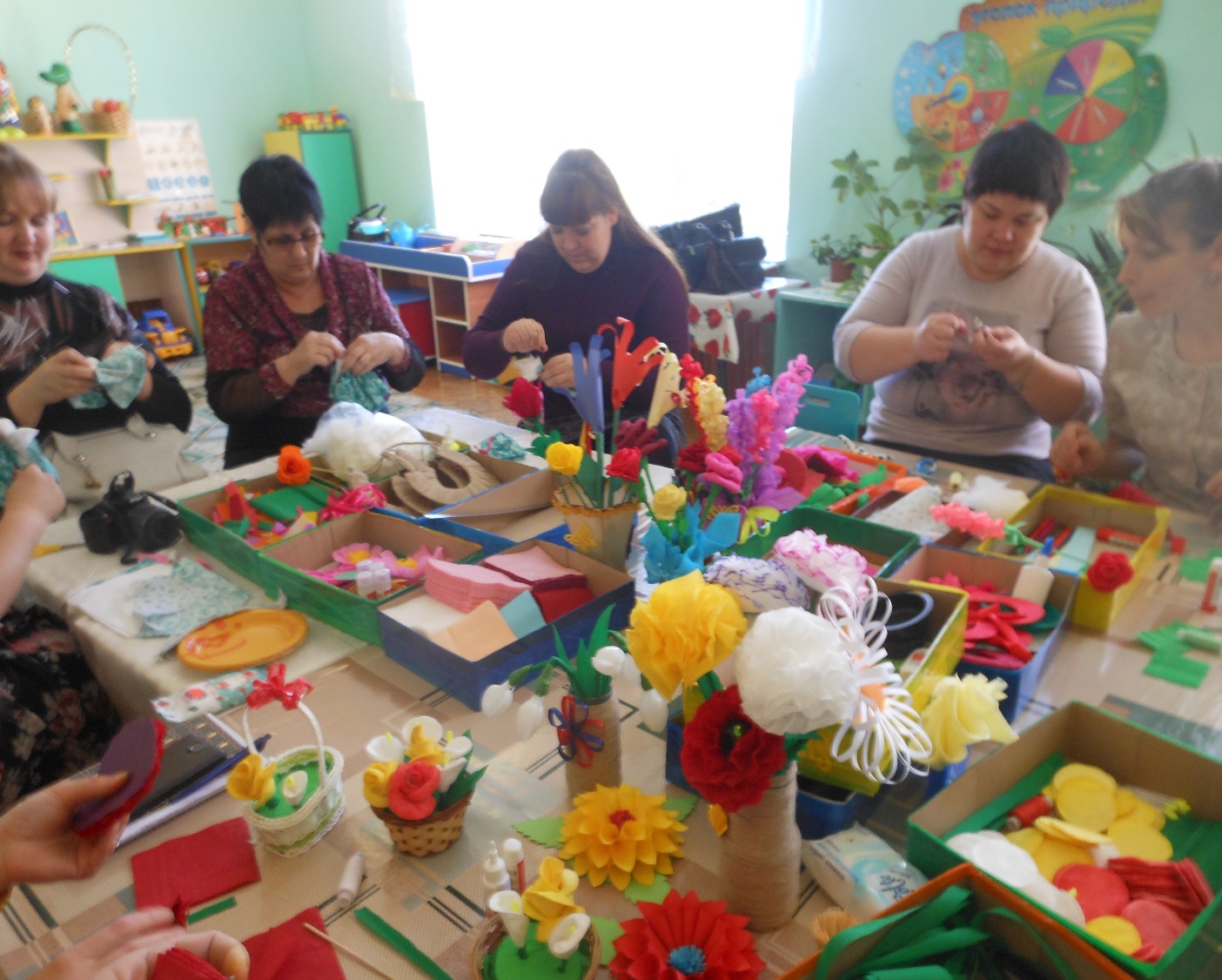 МБДОУ №30
ВОЛОНТЕРСКИЙ ОТРЯД
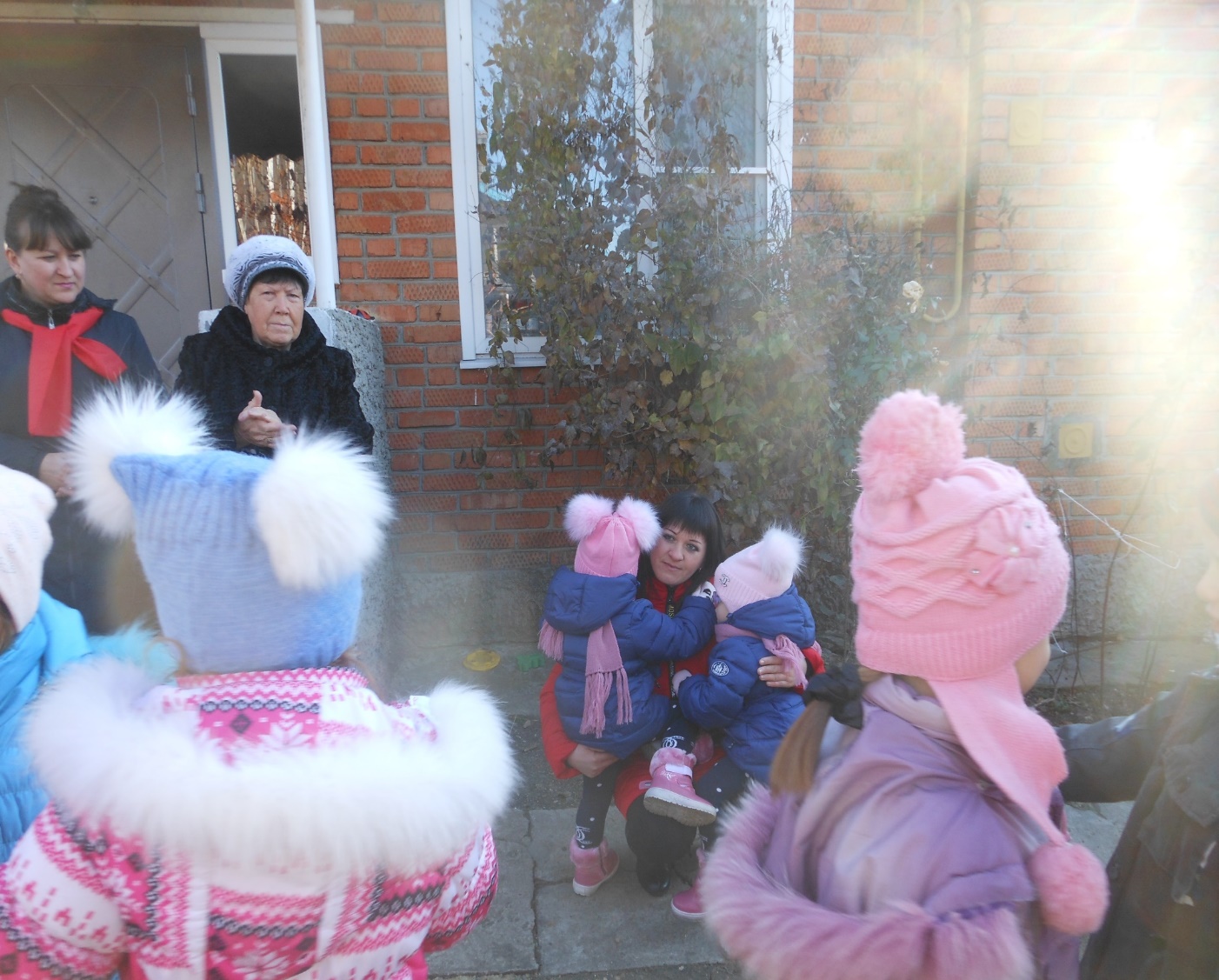 МБДОУ №30
СОДЕРЖАНИЕ ИННОВАЦИОННОЙ ДЕЯТЕЛЬНОСТИ ЗА 2016 ГОД
МБДОУ №30
СОДЕРЖАНИЕ ИННОВАЦИОННОЙ ДЕЯТЕЛЬНОСТИ ЗА 2016 ГОД
МБДОУ №30
СТЕПЕНЬ ИННОВАЦИИ И НОВИЗНЫ
МБДОУ №30
ИЗМЕРЕНИЕ И ОЦЕНКА КАЧЕСТВА ИННОВАЦИЙ
МБДОУ №30
ИЗМЕРЕНИЕ И ОЦЕНКА КАЧЕСТВА ИННОВАЦИЙ
МБДОУ №30
ЦЕЛЕВЫЕ ОРИЕНТИРЫ
МБДОУ №30
ЦЕЛЕВЫЕ ОРИЕНТИРЫ
МБДОУ №30
ОСНОВНЫЕ ПОКАЗАТЕЛИ РЕЗУЛЬТАТИВНОСТИ
МБДОУ №30
ОРГАНИЗАЦИЯ СЕТЕВОГО ВЗАИМОДЕЙСТВИЯ
МБДОУ №30
Апробация и диссеминация результатов
Деловая игра
«Воспитание у детей сочувствия, сострадания, милосердия как условие формирования личности»
Место проведения
Ленинградский район (гости из МО г.Ейска, Каневского, Кущевского, Староминского района)
 Деловая интерактивна игра
«Я – волонтер»
Место проведения 
Ленинградский район (гости из МО г.Ейска, г.Приморско-Ахтарска, Каневского, Кущевского, Староминского района)
Семинар – практикум
«Использование новых форм организации духовно-нравственного воспитания детей и их родителей»
Место проведения 
Ленинградский район (гости из МО г.Ейска, г.Приморско-Ахтарска, Каневского, Кущевского, Староминского района)
13 мероприятий, из них 3 краевого уровня, 10 муниципального
2 публикации:
- журнал «Выбери свое будущее» №4, 2015г. ГАОУ СПО «Ленинградский социально-педагогический колледж»
- Сетевое издание СМИ Педразвитие.ру 2016г.
Размещение материалов КИП на сайте Медиа Вики Краснодарского края/ инновационная деятельность
МБДОУ №30
В основе проекта положены важнейшие стратегические принципы ФГОС современной системы российского образования:
профессиональная компетентность педагога, основанная на личностно-ориентированном взаимодействии с ребенком;
 сочетание научности и доступности  используемого  материала, учитывая приоритет ведущей деятельности дошкольника- игру;
активизация образовательных областей, позволяющих развитие у старшего дошкольника способности  управлять своим поведением на основе  общепринятых норм и правил поведения.
Работа ведется на основе знакомства с современными концепциями и технологиями формирования основ ценностного отношения ребенка  к себе и окружающим людям;  синтеза опыта традиционной российской системы дошкольного образования и обобщения, интеграции достоверных, научно-методических материалов зарубежных ученых.
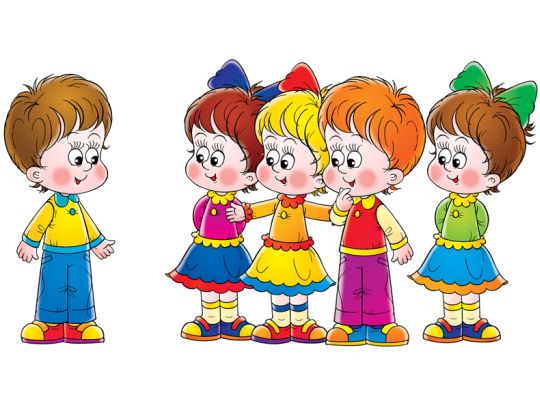